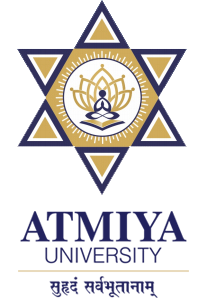 Introduction to .NET Framework feature / advantage
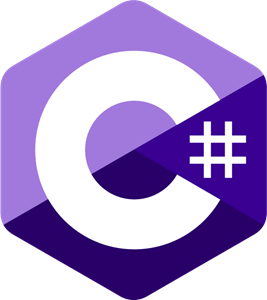 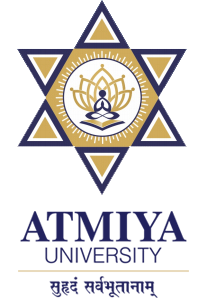 How C# Relates to the .NET Framework
The reason for this is twofold. First, C# was initially designed by Microsoft to create code for the .NET Framework. Second, the libraries used by C# are the ones defined by the .NET Framework.
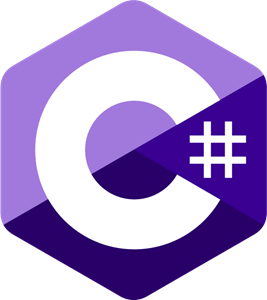 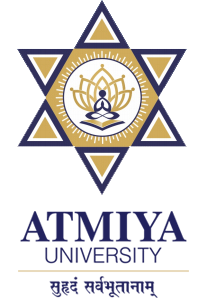 What Is the .NET Framework?
The .NET Framework defines an environment that supports the development and execution of highly distributed, component-based applications.
It enables differing computer languages to work together and provides for security, program portability, and a common  programming model for the Windows platform.
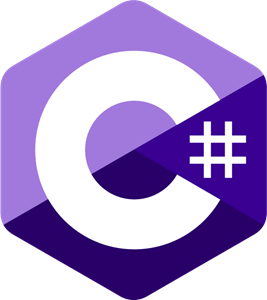 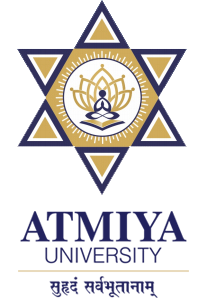 What Is the .NET Framework?
As it relates to C#, the .NET Framework defines two very important entities. The first is the Common Language Runtime (CLR). This is the system that manages the execution of your program. Along with other benefits, the Common Language Runtime is the part of the .NET Framework that enables programs to be portable, supports mixed-language programming, and provides for secure execution.
The second entity is the .NET class library. This library gives your program access to the runtime environment. For example, if you want to perform I/O, such as displaying something on the screen, you will use the .NET class library to do it.
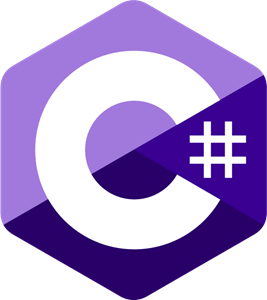 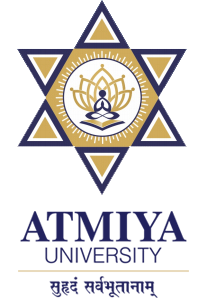 What Is the .NET Framework?
As it relates to C#, the .NET Framework defines two very important entities. The first is the Common Language Runtime (CLR). This is the system that manages the execution of your program. Along with other benefits, the Common Language Runtime is the part of the .NET Framework that enables programs to be portable, supports mixed-language programming, and provides for secure execution.
The second entity is the .NET class library. This library gives your program access to the runtime environment. For example, if you want to perform I/O, such as displaying something on the screen, you will use the .NET class library to do it.
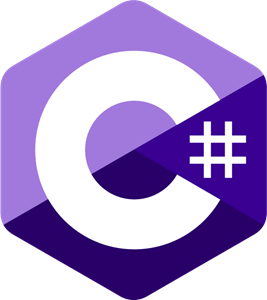 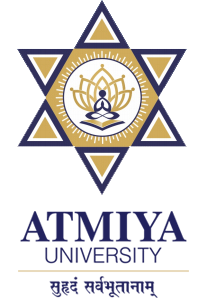 Thank You
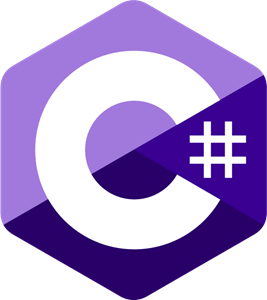